A növények mozgásai
Pohyby rastlín
I. Sejten belüli: plazmaáramlás - kloroplasztisz mozgása a vízi növényeknél (átokhínár)
II. Sejten kívüli:
1. Mozgás jellege szerint: 
Növekedési mozgás: (hormonhatásra) pl. páfrány pásztorbot
Víztelítettségi mozgás: ingerhatásra anyagcsereváltozás
2. Inger (fény, hő, víz, mechanikai, gravitációs) által irányított: 
A, helyváltoztató,
B, helyzetváltoztató.
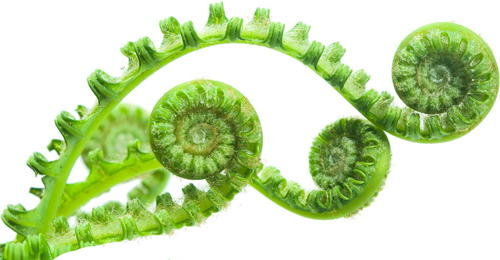 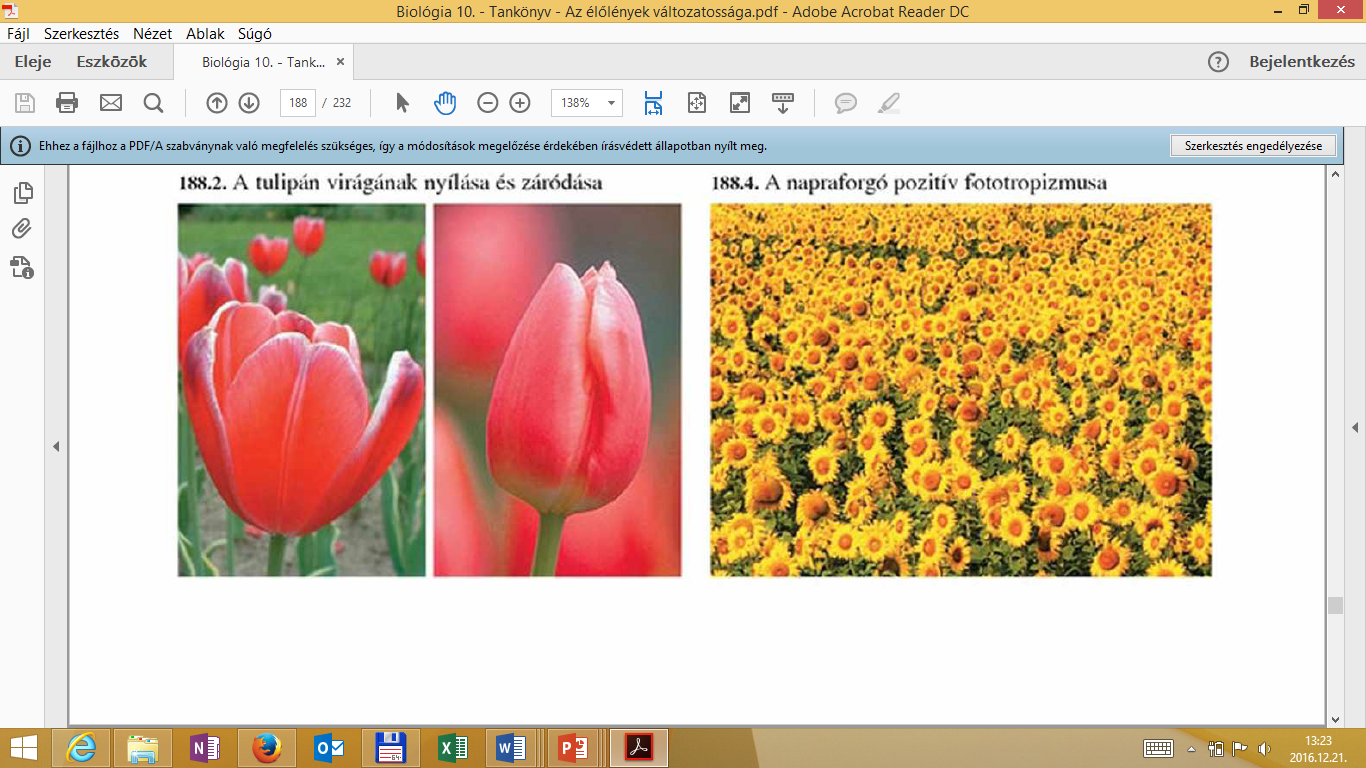 A1. Az inger irányától függő helyváltoztató mozgás (egysejtűek, ivarsejtek) 
+: inger irányában, 
-: ingerrel ellentétes irányban
fény hatására (zöldmoszatok)
hőmérsékletváltozás hatására
kémiai  inger hatására (mohák, harasztok ivarsejtjei)
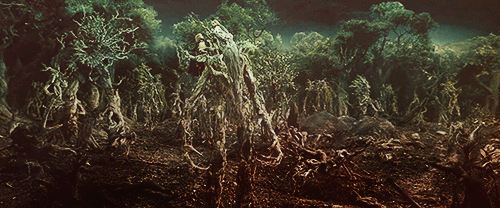 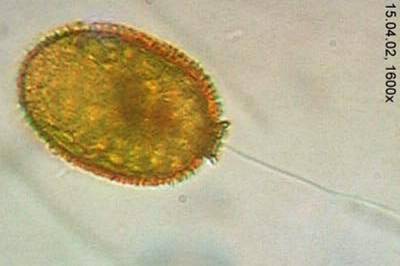 B1. Az inger irányától függő helyzetváltoztató mozgás 
+: inger irányában, 
-: ingerrel ellentétes irányban
fény hatására:
pozitív: szár, levél, napraforgó virágzata,
negatív : föld alatti szervek, gyökér, 
a gravitációs erő hatására 
kémiai inger hatására: pollentömlő növekedése 
víztartalom által kiváltott válaszreakció: a gyökerek növekedése a nedvesebb talajrétegek felé 
érintésre vagy mechanikai inger hatására: rovarfogó levelek, kacsok növekedése
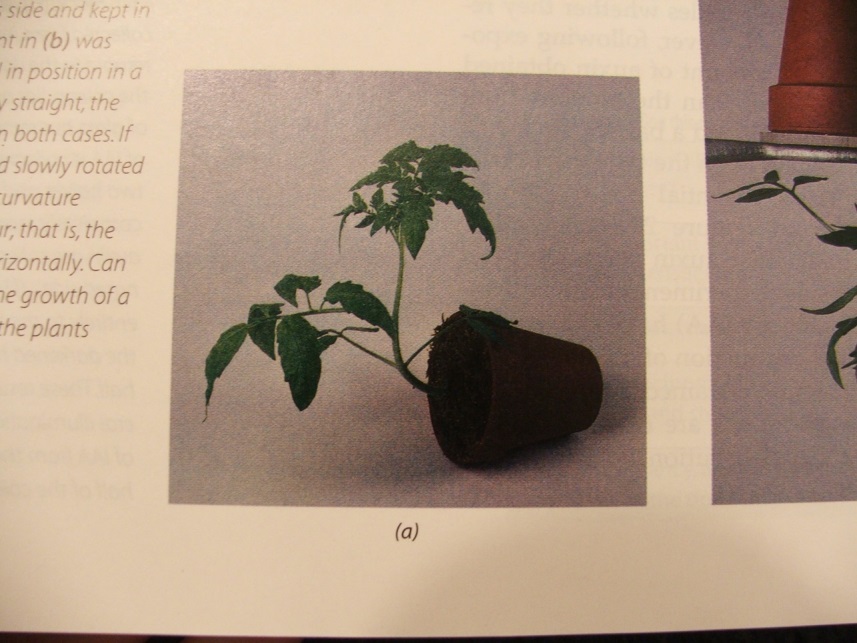 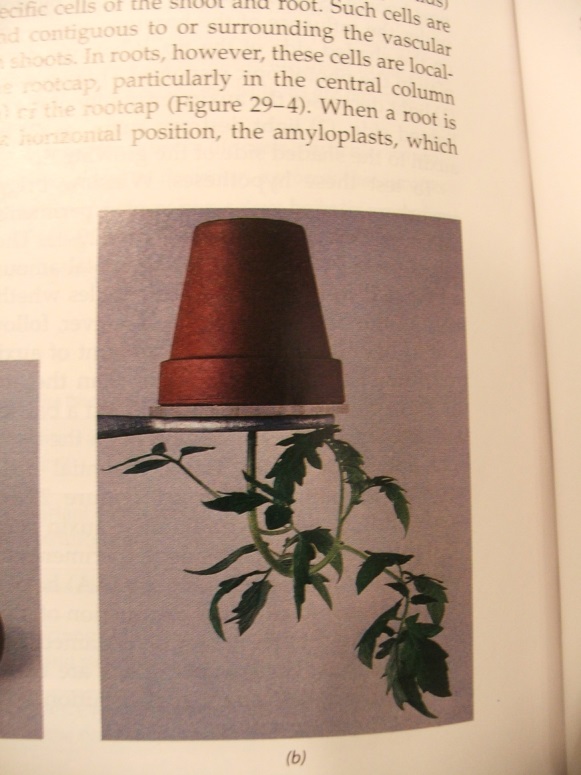 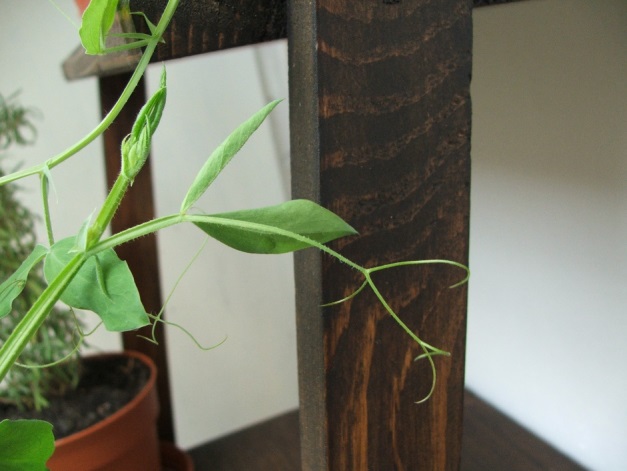 B2. Az inger irányától független helyzetváltoztató mozgás

hőmérsékletváltozásra: virágnyílás (tulipán)

fényerősség változásra: virágnyílás (tündérrózsa, fehér mécsvirág)

mechanikai inger hatására: porzószál mozgása, Vénusz légycsapója, mimóza levele
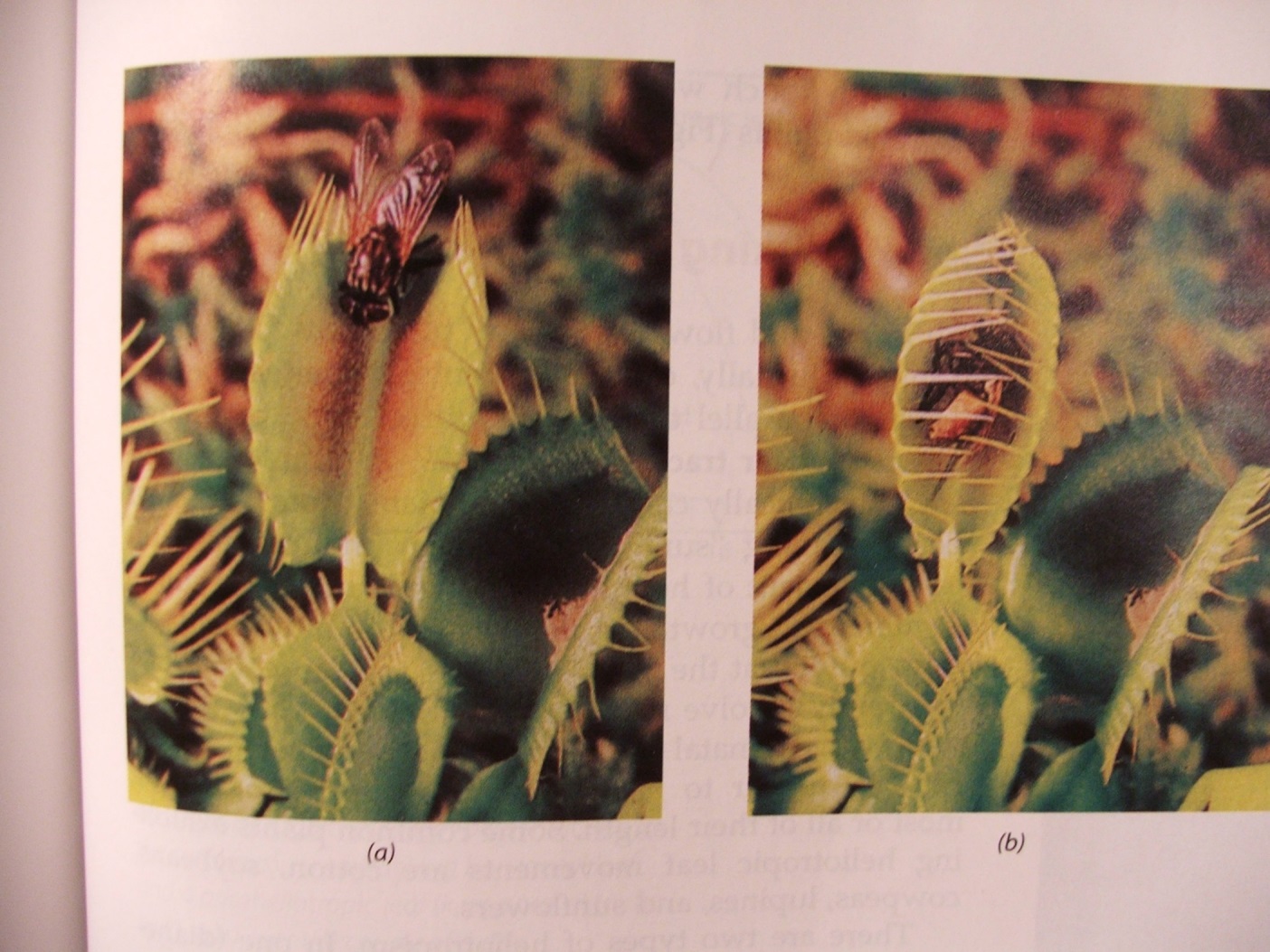 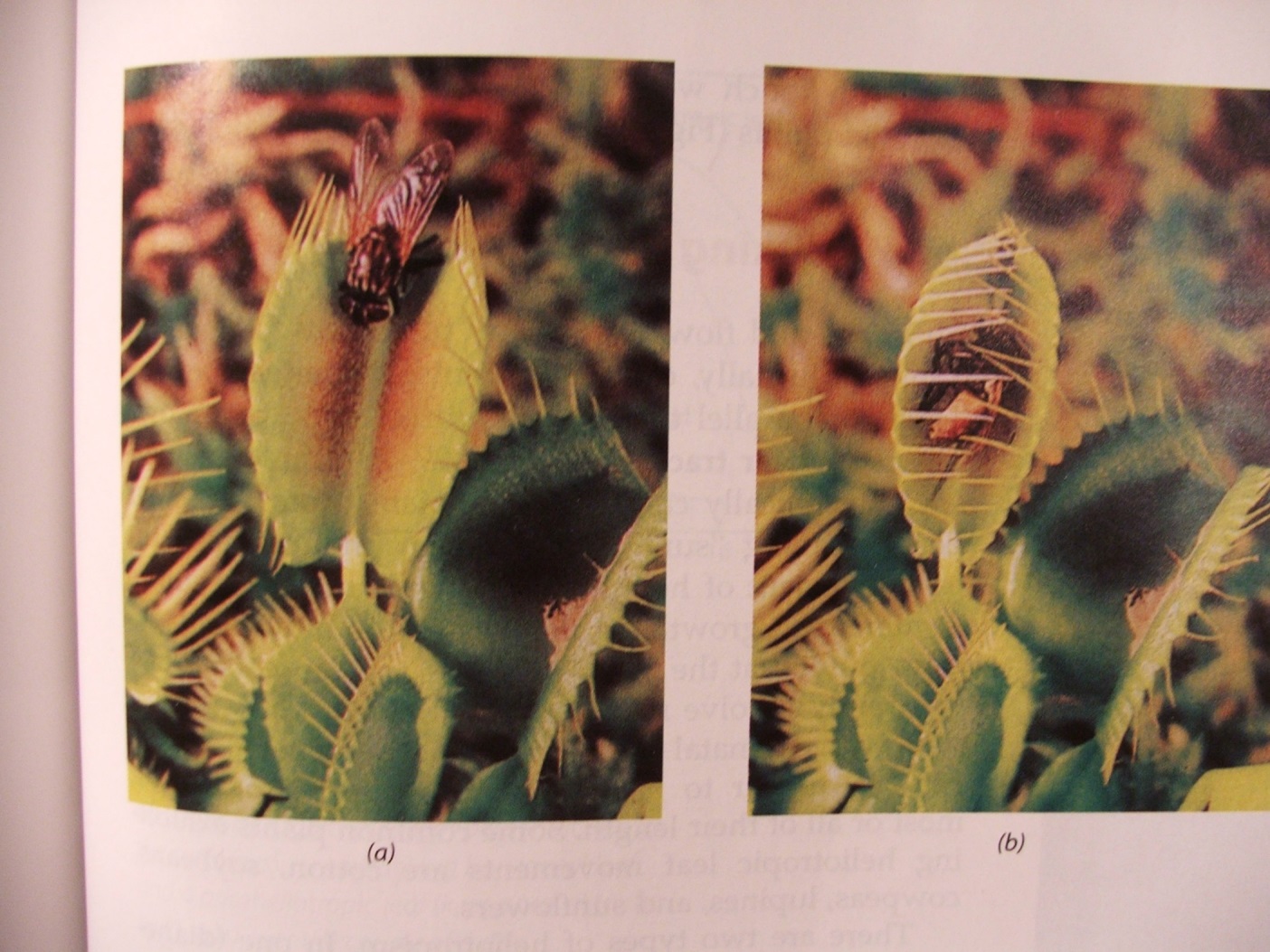 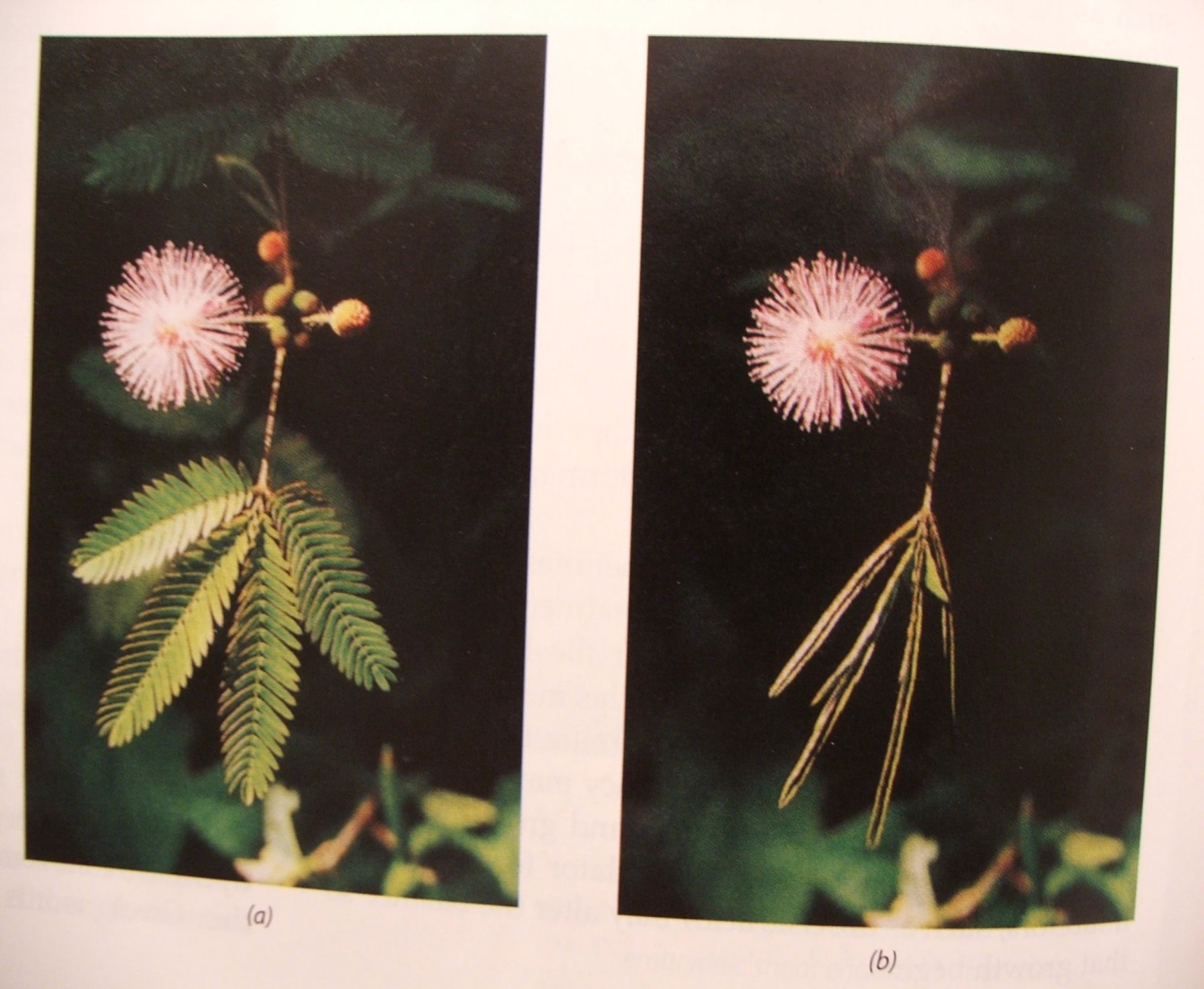 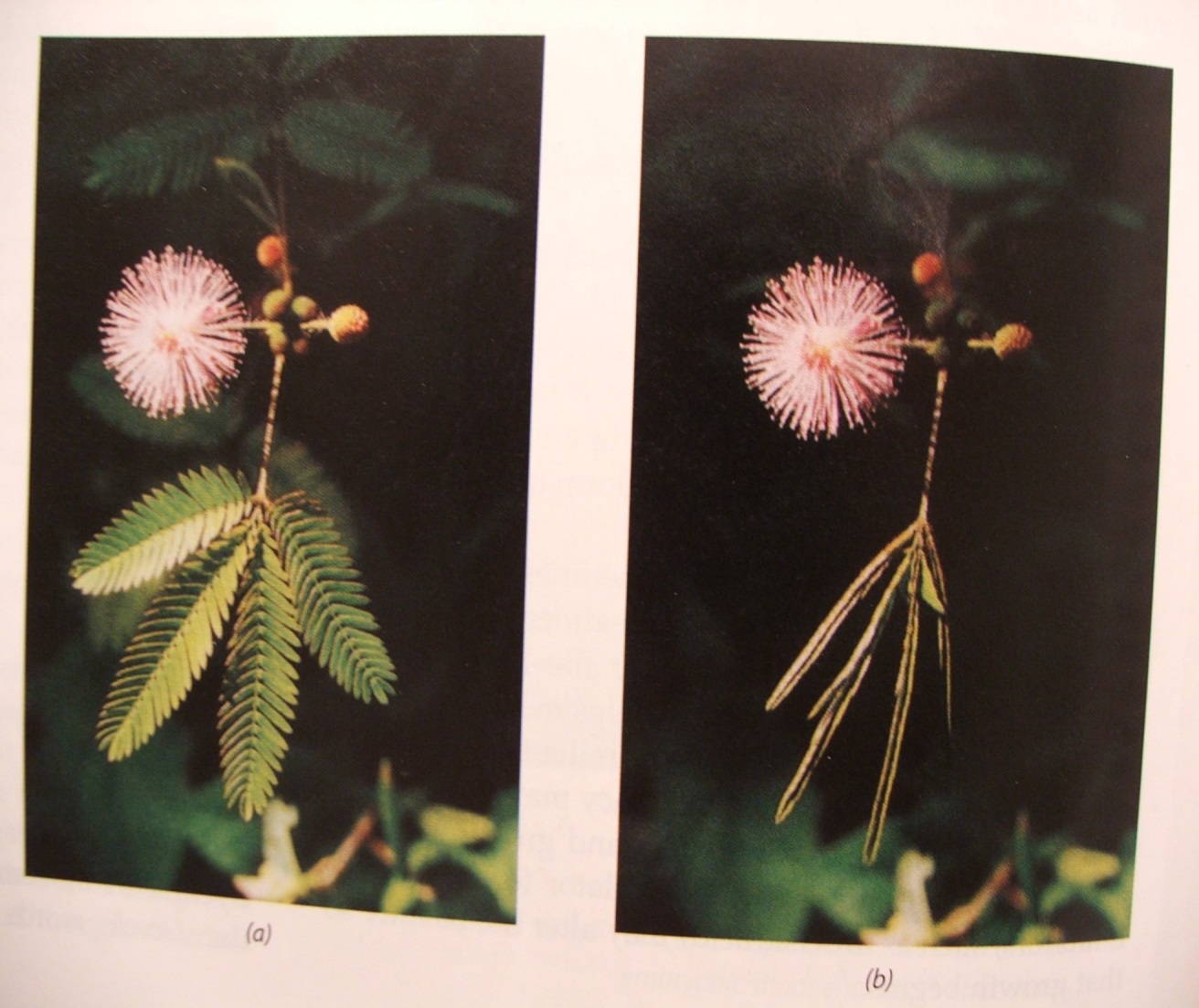